GIÁO DỤC ĐỊA PHƯƠNG HẢI PHÒNG
CHỦ ĐỀ1
VÙNG ĐẤT HẢI PHÒNG 
TỪ NĂM 938 ĐẾN NĂM 1427
GV:  LƯƠNG VĂN THUẨN
[Speaker Notes: Thông tin giáo án GDDP Hải Phòng liên hệ SDT: 936991280 hoặc 0912402333.]
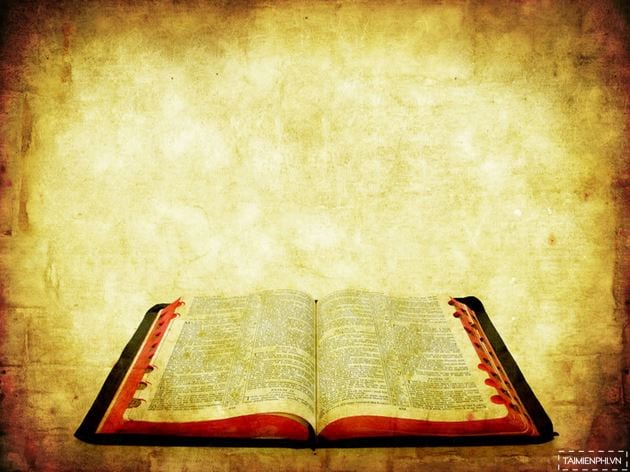 Thời Ngô, Đinh, Tiền Lê, Lý, vùng đất Hải Phòng thuộc Nam Sách Giang.
 Thời Trần chia thành 2 châu: châu Nam Sách và châu Hồng.
 Các đảo ngày nay là Cát Hải, Cát Bà và Bạch Long Vĩ, từ đời Đinh - Lê về trước, thuộc trấn Triều Dương, năm 1023, nhà Lý đổi là châu Vĩnh An.
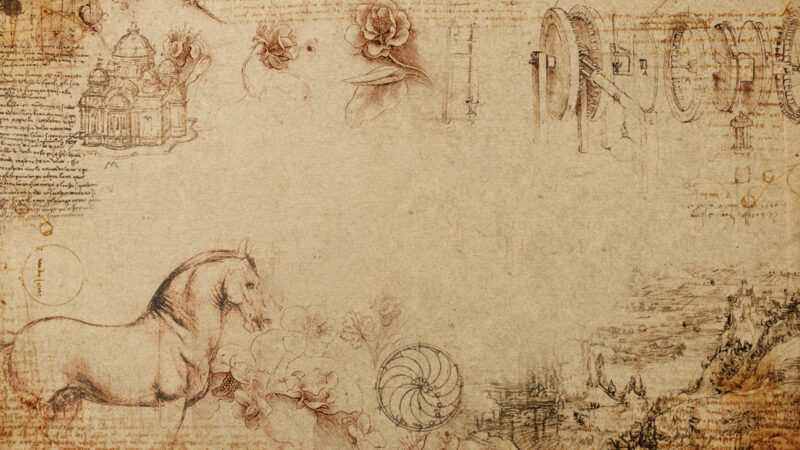 2. Tình hình kinh tế
Đặc điểm kinh tế chủ yếu của vùng đất Hải Phòng?
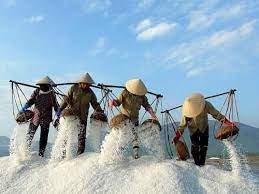 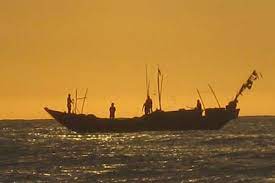 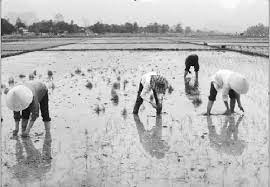 2. Tình hình kinh tế
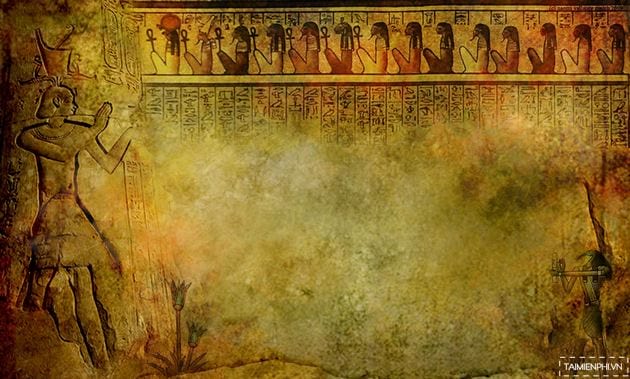 2. Tình hình kinh tế
=> Hải Phòng có các ngành kinh tế đa dạng  nhưng nền kinh tế chủ yếu là nông nghiệp,ngư nghiệp, diêm nghiệp và nghề thủ công.
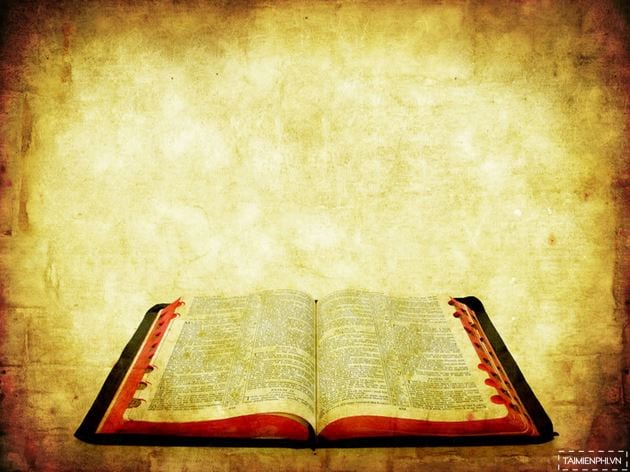 3. Tình hình văn hóa, giáo dục
Văn hóa
- Văn hóa, tín ngưỡng dân gian phát triển.
- Có nhiều loại hình lễ hội.
Các công trình kiến trúc Phật giáo được xây dựng.
b. Giáo dục
-  Giáo dục Nho học được thiết lập từ triều Lý, khoa thi đầu tiên được mở năm 1075. Vùng đất Hải Phòng có nhiều người đỗ đạt cao.
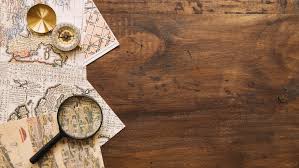 II. ĐÓNG GÓP CỦA NHÂN DÂN VÙNG ĐẤT HẢI PHÒNG TRONG CHIẾN THẮNG BẠCH ĐẰNG NĂM  981 VÀ NĂM 1288
- Nhóm 2: Tìm hiểu về những đóng góp của nhân dân vùng đất Hải Phòng trong chiến thắng Bạch Đằng năm  1288
Tìm hiểu vào đường linh trang web :   https://www.youtube.com/watch?v=dnY1xbmpqr4
- Nhóm 1:  Tìm hiểu về những đóng góp của nhân dân vùng đất Hải Phòng trong chiến thắng Bạch Đằng năm 981
Tìm hiểu vào đường linh trang web :   https://zingnews.vn/video-le-hoan-danh-tan-quan-tong-tren-song-bach-dang-post729044.html
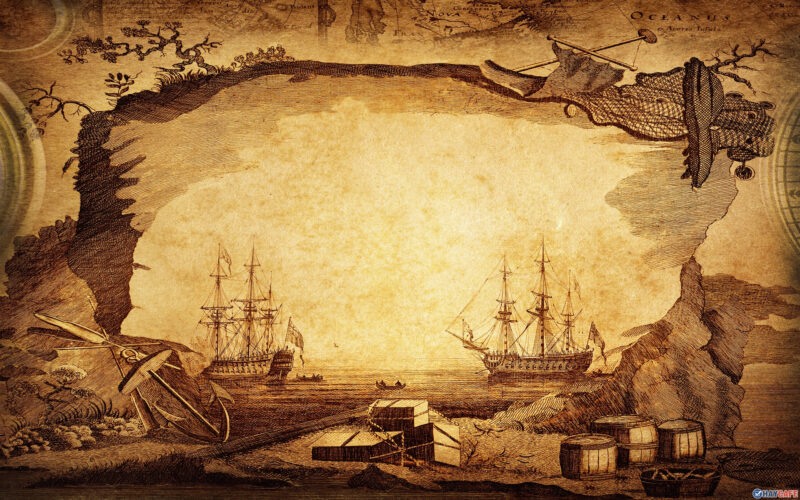 .  1. Đóng góp trong chiến thắng Bạch Đằng năm 981
Hoàn cảnh
-  Đầu năm 981, quân Tống theo hai đường thuỷ, bộ sang xâm lược nước ta.
 -  Lê Hoàn cho cắm cọc và lợi dụng thủy triều  để diệt địch ở cửa sông Bạch Đằng nhanh chóng đánh đuổi quân xâm lược Tống ra khỏi bờ cõi.
b. Đóng góp của nhân dân vùng đất Hải Phòng.
Nhiều tướng giỏi của Thủy nguyên, Vĩnh Bảo, Tiên lãng…
Nơi đóng quân, ủng hộ sức người, sức của.
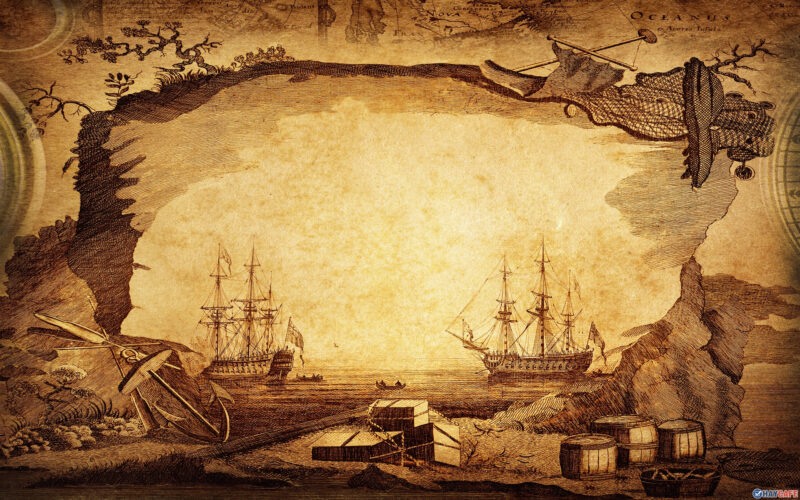 2. Đóng góp trong chiến thắng Bạch Đằng năm 1288
Hoàn cảnh
- Từ cuối năm 1287, quân Mông – Nguyên sang xâm lược nước ta lần thứ 3. 
- Trước tình thế bất lợi, chúng vội vã rút về nước  theo đường sông Bạch Đằng .
- Quân và dân ta, dưới sự chỉ huy của Hưng Đạo vương Trần Quốc Tuấn, đánh tan  ngày 9 tháng 4 năm 1288.
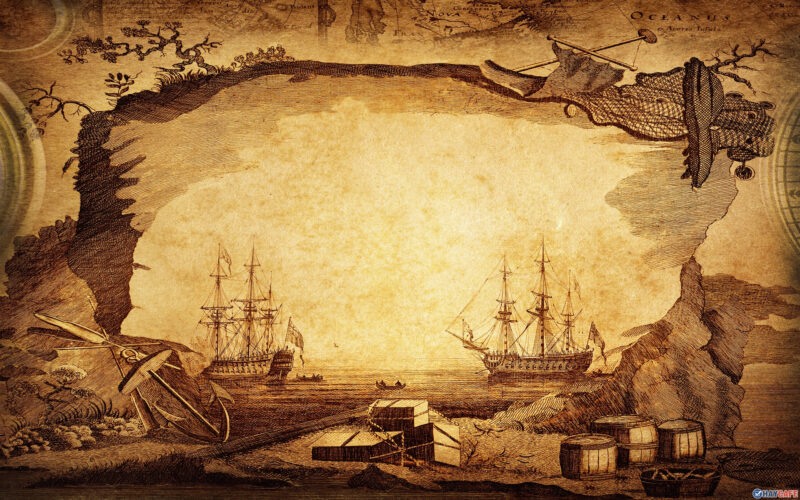 2. Đóng góp trong chiến thắng Bạch Đằng năm 1288
b. Đóng góp của nhân dân vùng đất Hải Phòng 
-  Cọc gỗ, rèn giáo mác. 
- Bỏ tiền mua sắm vũ khí, tuyển người tài giỏi xung quân. 
- Quyên góp lương thực nuôi quân. 
- Kết bè, mảng chất củi khô, dầu trám phục vụ đánh hoả công.
III:  VÙNG ĐẤT HẢI PHÒNG TỪ NĂM 1407 ĐẾN NĂM 1427
Dưới ách cai trị của nhà Minh, Hải Phòng khi đó thuộc đơn vị hành chính nào?
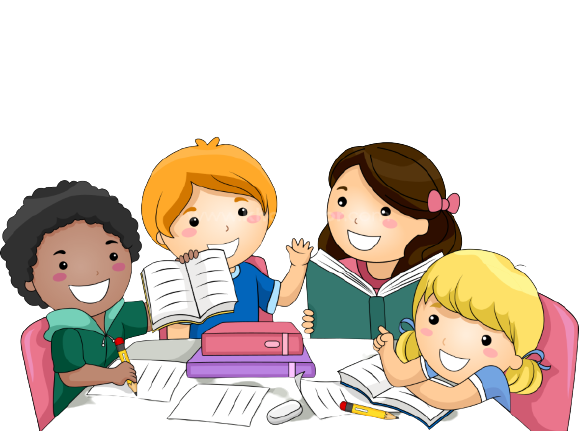 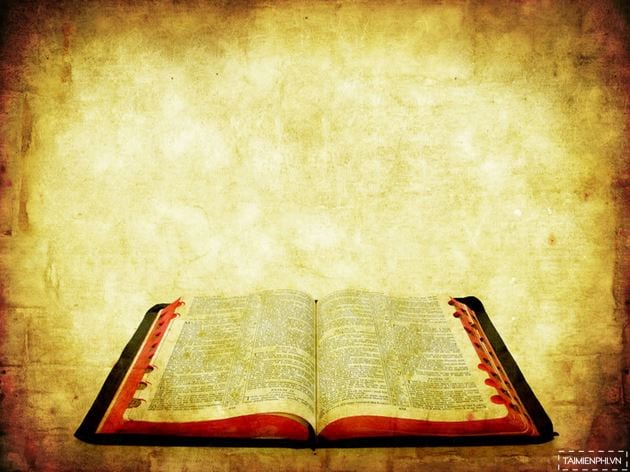 III:  VÙNG ĐẤT HẢI PHÒNG TỪ NĂM 1407 ĐẾN NĂM 1427
Địa giới hành chính
-  Trong 20 năm đô hộ của nhà Minh (1407-1427), vùng đất Hải Phòng thuộc phủ Tân An.
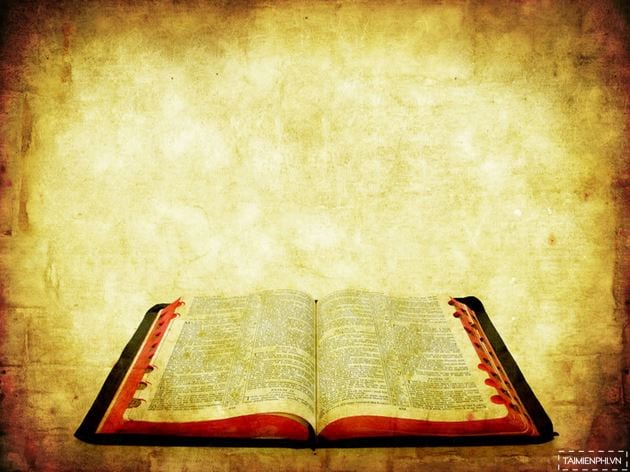 III:  VÙNG ĐẤT HẢI PHÒNG TỪ NĂM 1407 ĐẾN NĂM 1427
2. Đấu tranh chống ách đô hộ của phong kiến phương Bắc.
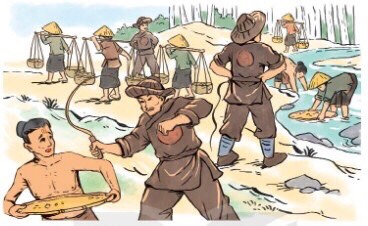 Dưới ách đô hộ của nhà Minh, đời sống của nhân dân ta vô cùng cực khổ . Chúng xoá bỏ quốc hiệu Đại Việt, đổi thành quận Giao Chỉ, sáp nhập Đại Việt vào Trung Quốc;+ Thi hành chính sách đồng hoá và bóc lột nhân dân tàn bạo.+ Cưỡng bức nhân dân ta phải bỏ phong tục tập quán của mình.
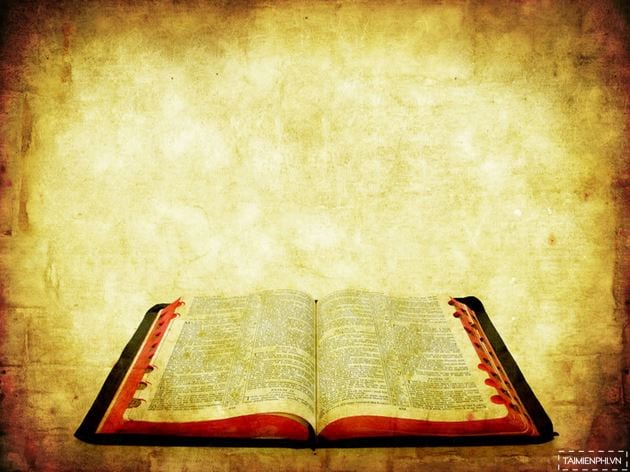 III:  VÙNG ĐẤT HẢI PHÒNG TỪ NĂM 1407 ĐẾN NĂM 1427
2. Đấu tranh chống ách đô hộ của phong kiến phương Bắc.
Trong cuộc đấu tranh lâu dài của nhân dân ta chống Bắc Thuộc, nhân dân Hải Phòng đã tham gia như thế nào?
2. Đấu tranh chống ách đô hộ của phong kiến phương Bắc.
II. TỔNG KẾT
Các nhóm bốc thăm lựa chọn nội dung. Sử dụng sơ đồ, bài trình chiếu, vẽ tranh thể hiện 1 trong những nội dung dưới đây…
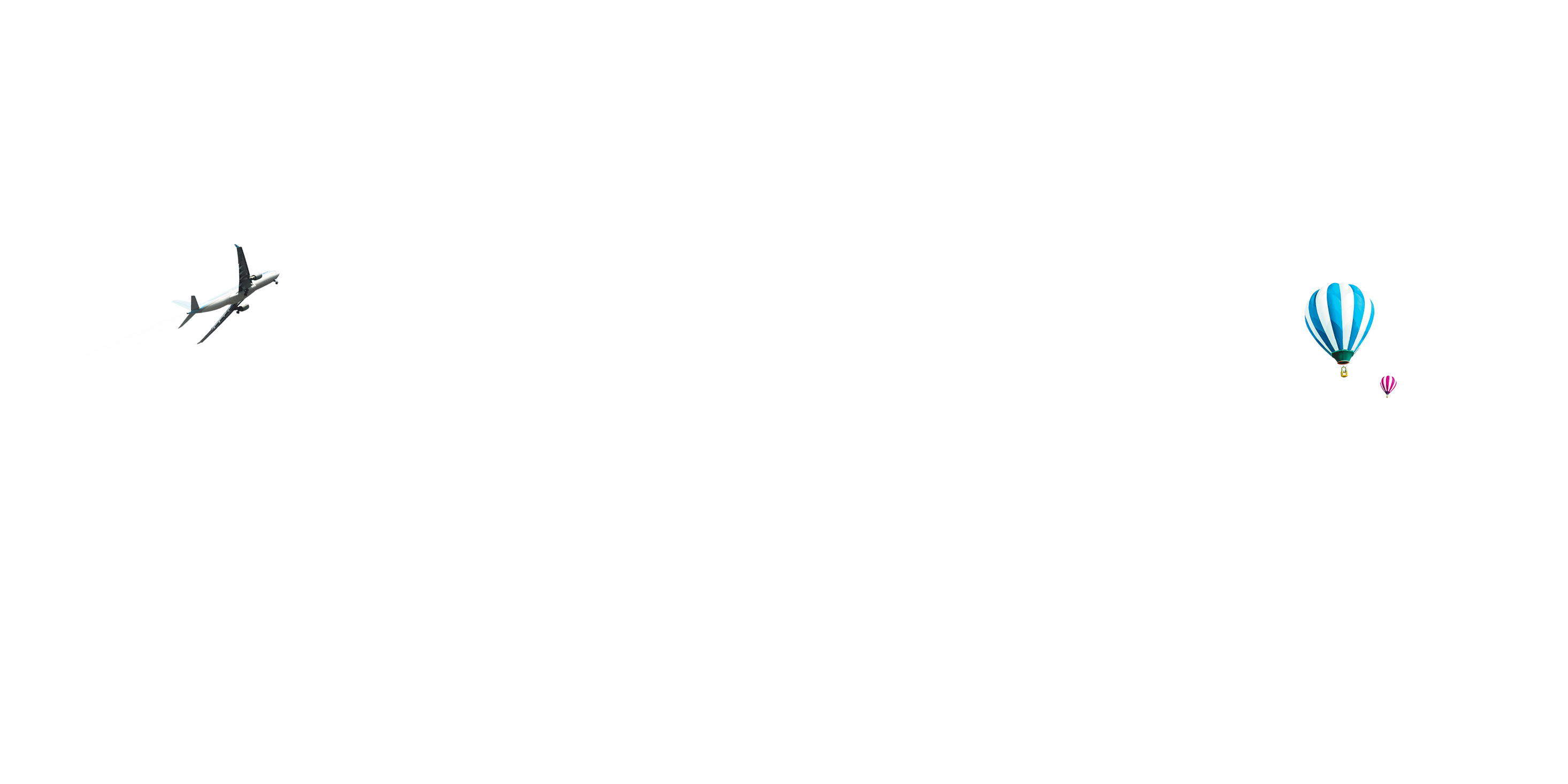 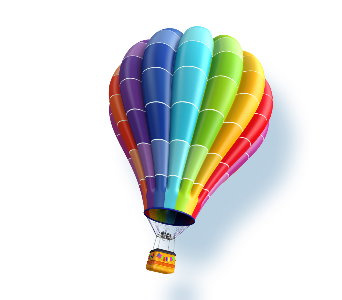 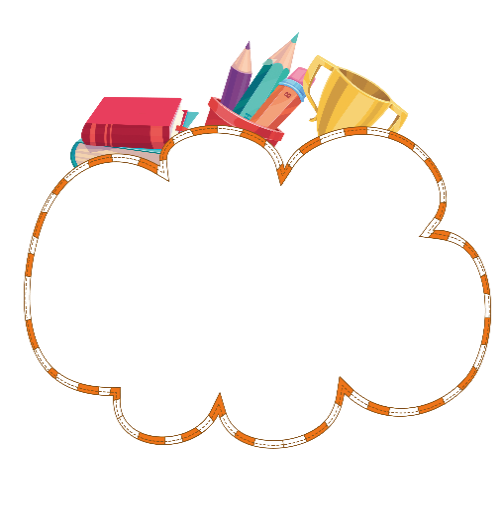 III.
LUYỆN TẬP
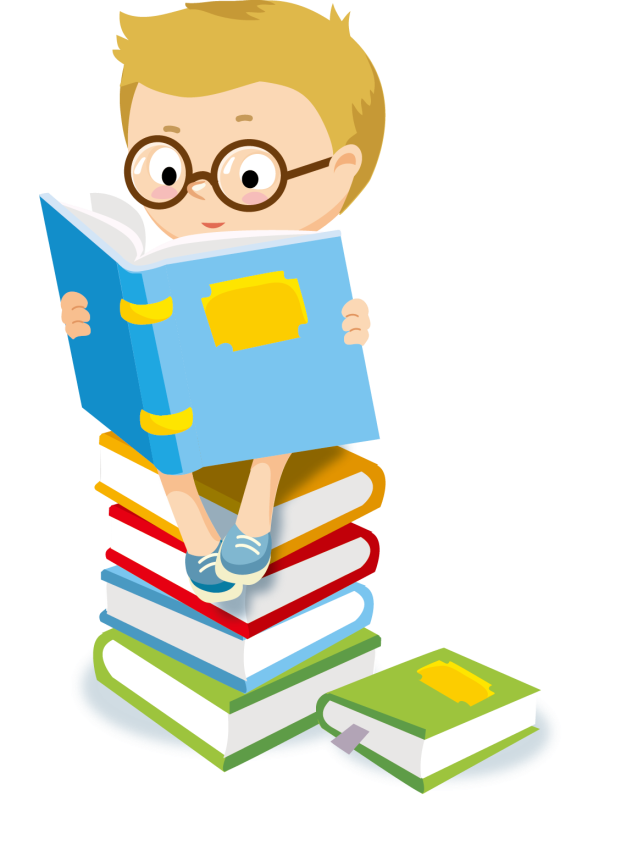 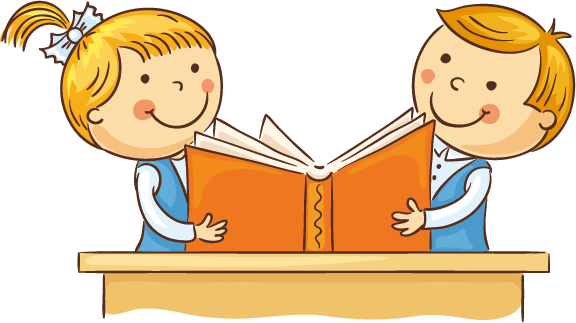 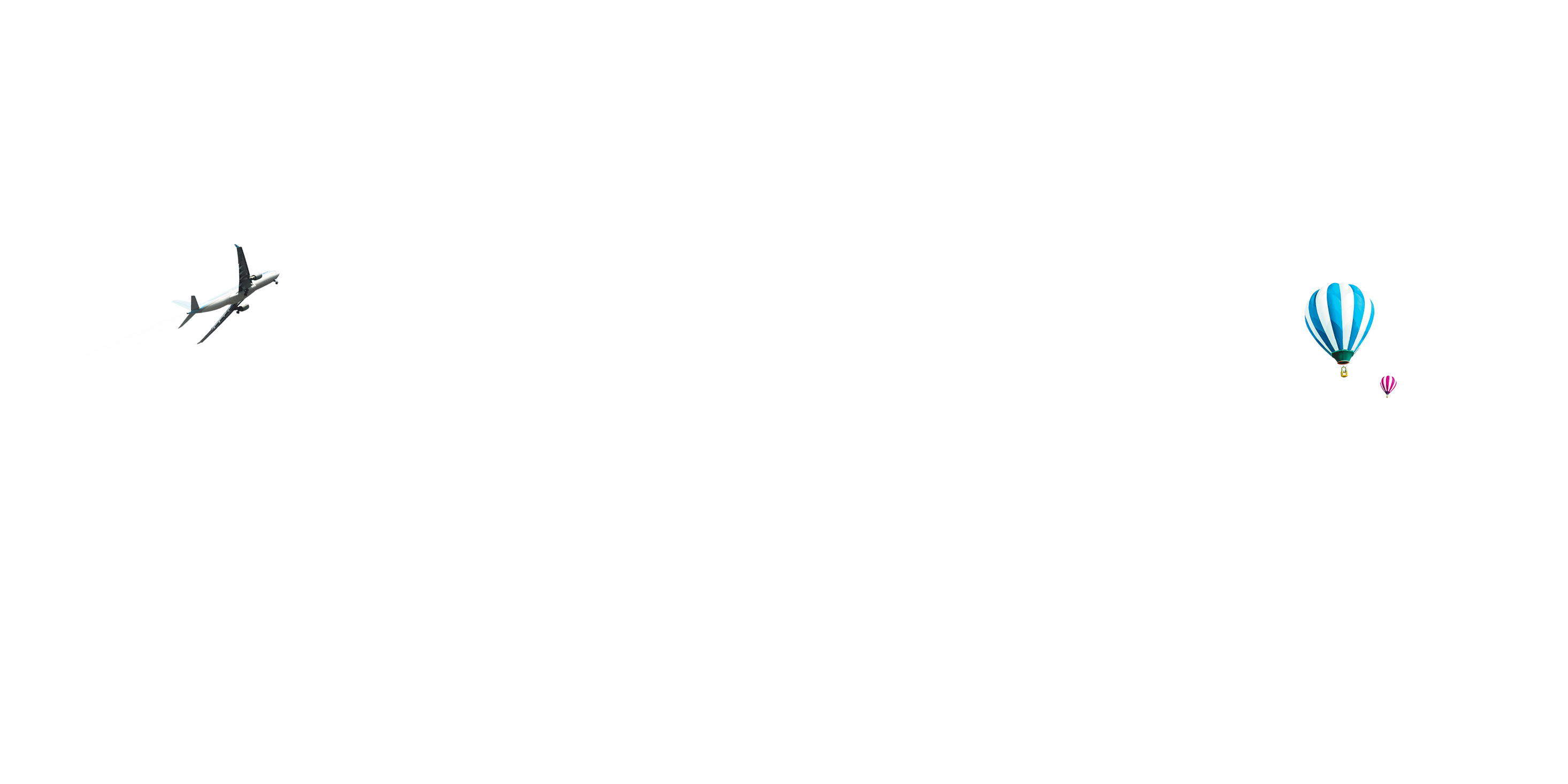 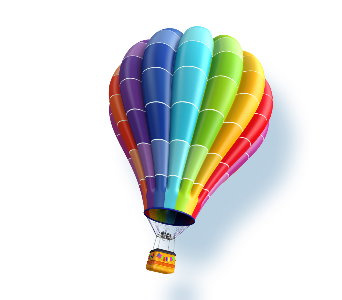 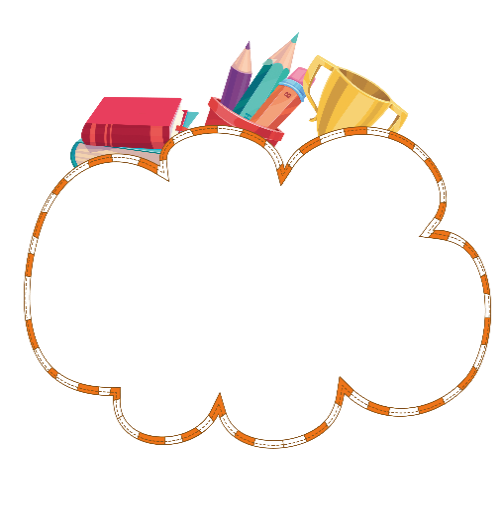 IV.
VẬN DỤNG
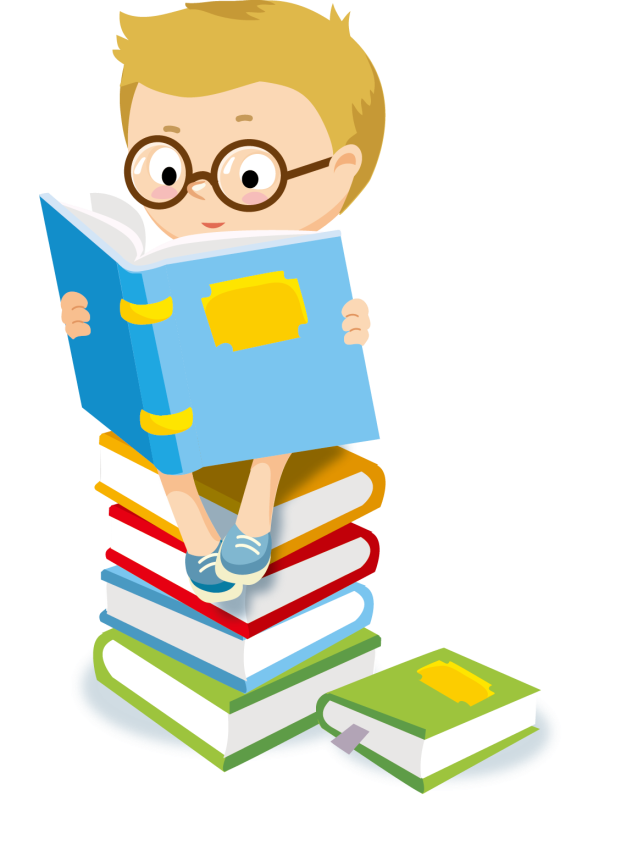 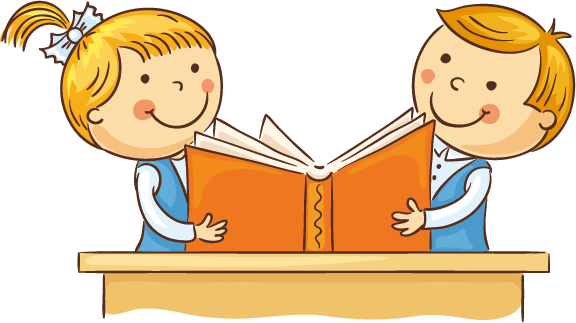 [Speaker Notes: Thông tin giáo án GDDP Hải Phòng liên hệ SDT: 936991280 hoặc 0912402333.]
TRÒ CHƠI  TIẾP SỨC
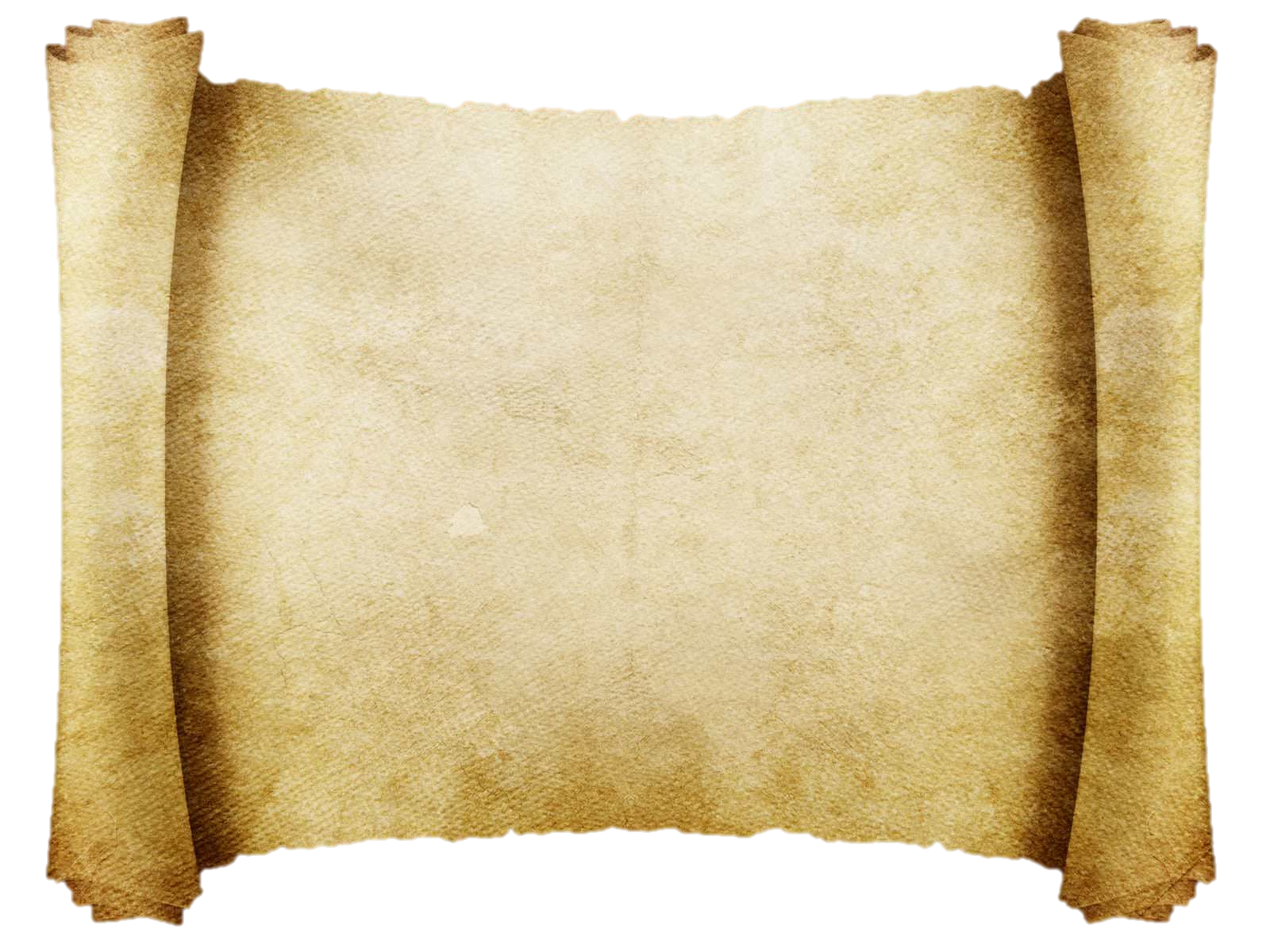 Mỗi bạn trong nhóm lần lượt ghi một việc làm cụ thể của em để góp phần viết tiếp “sử vàng truyền thống”. Bạn ghi sau không được ghi lại nội dung của bạn ghi trước.. sau 2 phút nhóm nào ghi được nhiều ý đúng là nhóm chiến thắng.
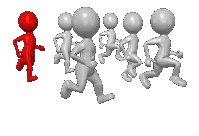 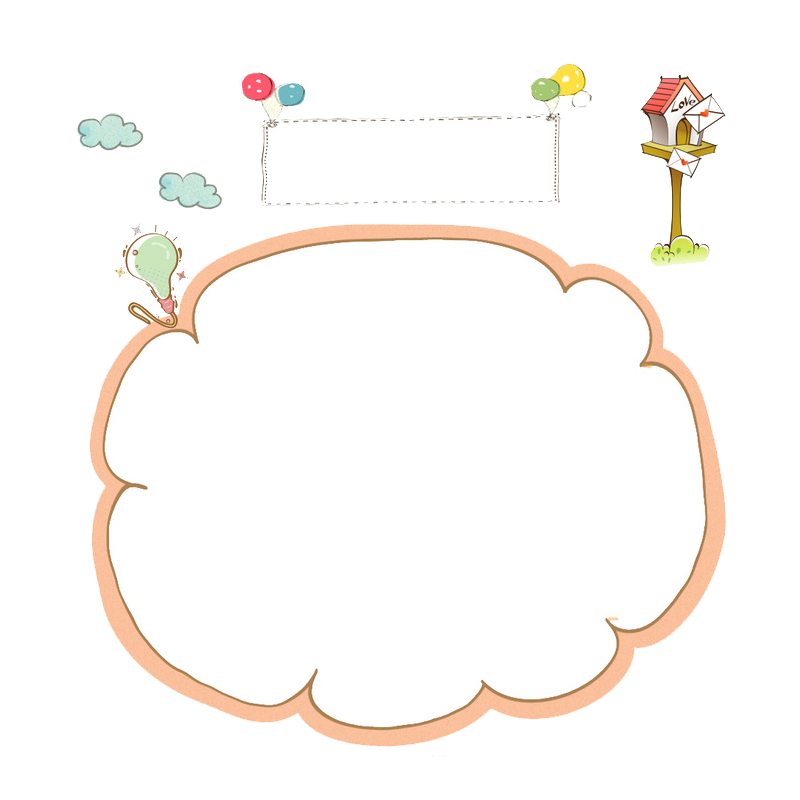 Tự hào về quê hương HP.
Biết ơn các anh hùng dân tộc..
Tiếp tục học tập, tìm hiểu …
Giữ gìn bảo bệ môi trường.
Giới thiệu, quảng bá hình ảnh….
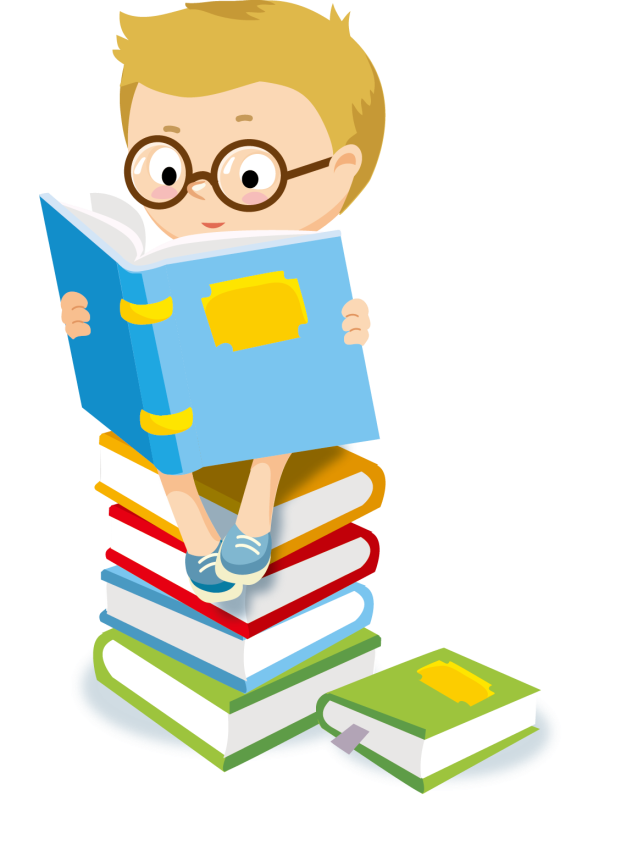 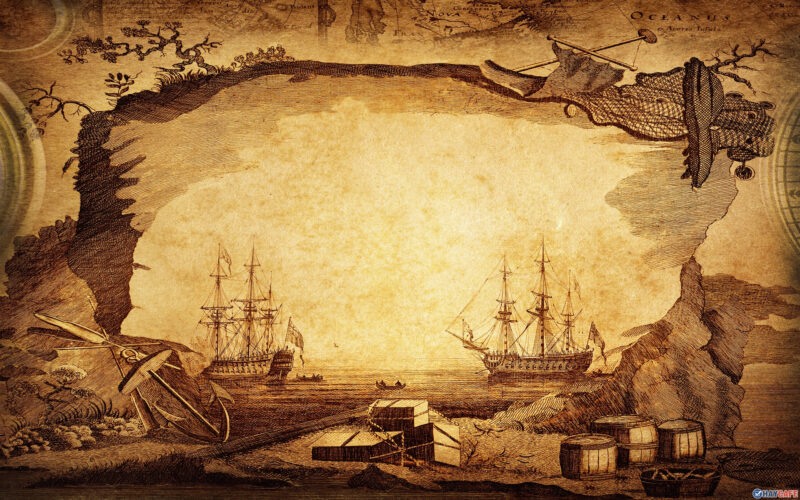 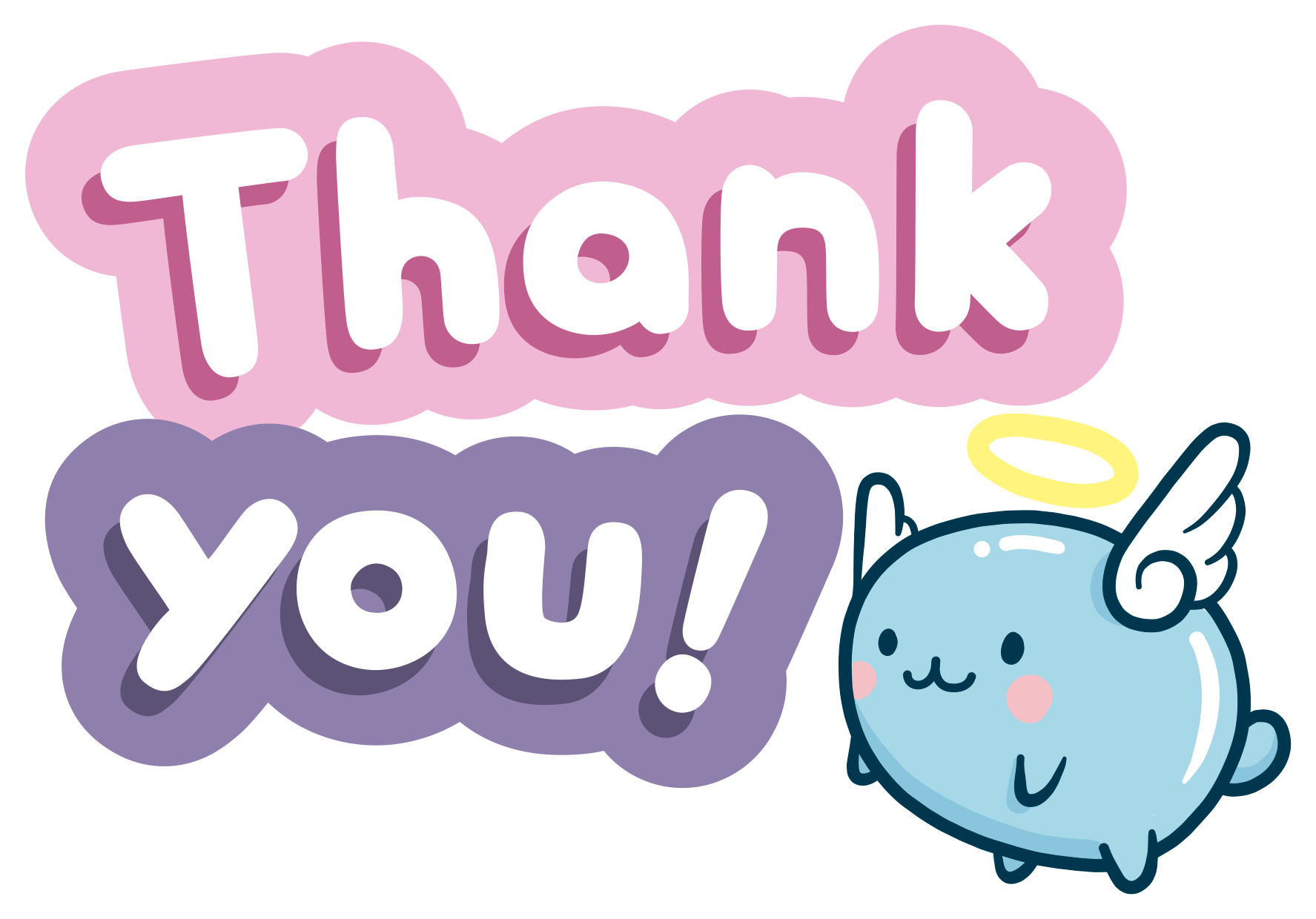 [Speaker Notes: Thông tin giáo án GDDP Hải Phòng liên hệ SDT: 936991280 hoặc 0912402333.]